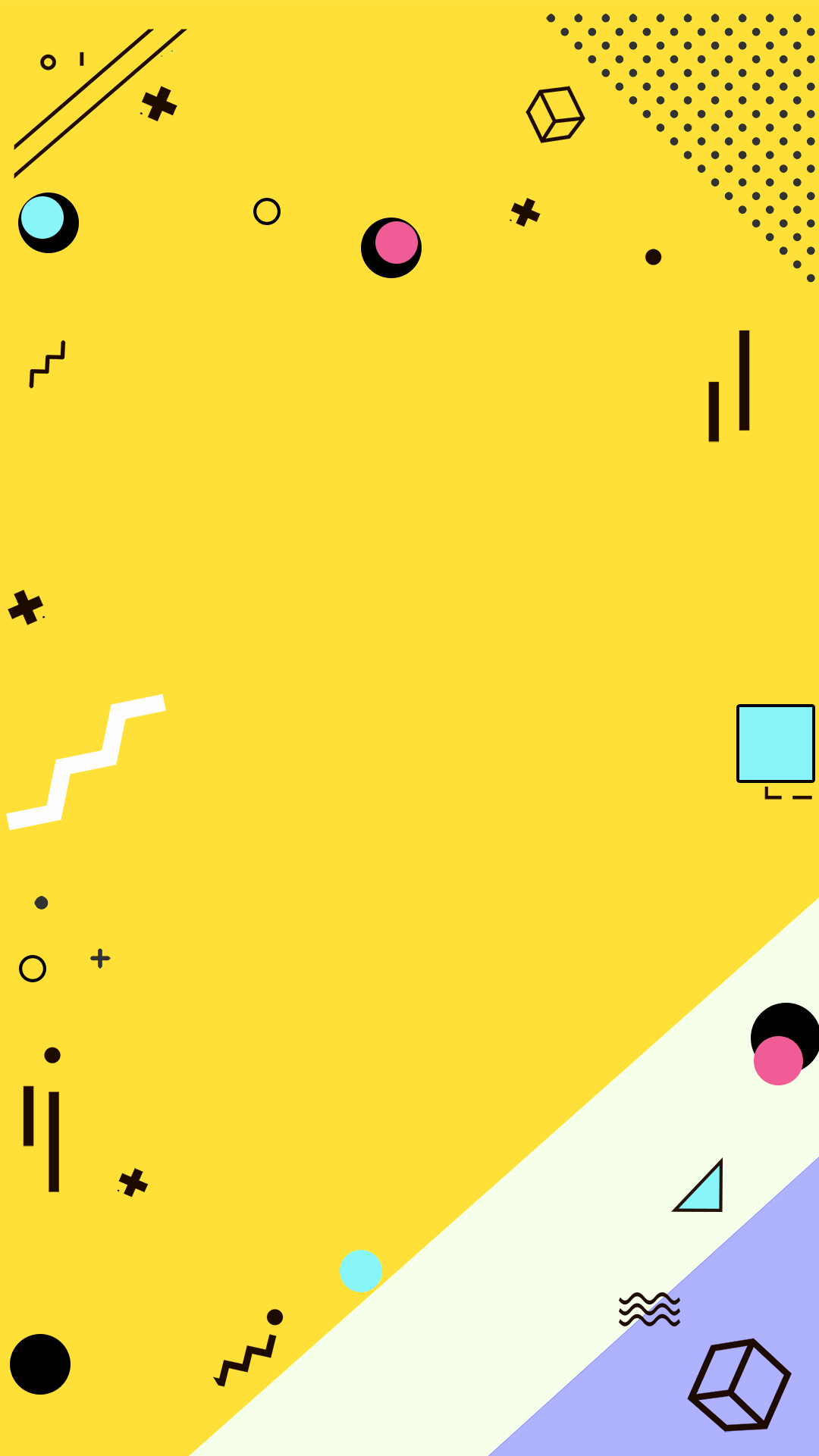 ＮＴＮＵ ＡＣＥ
112年度大學部實習說明會
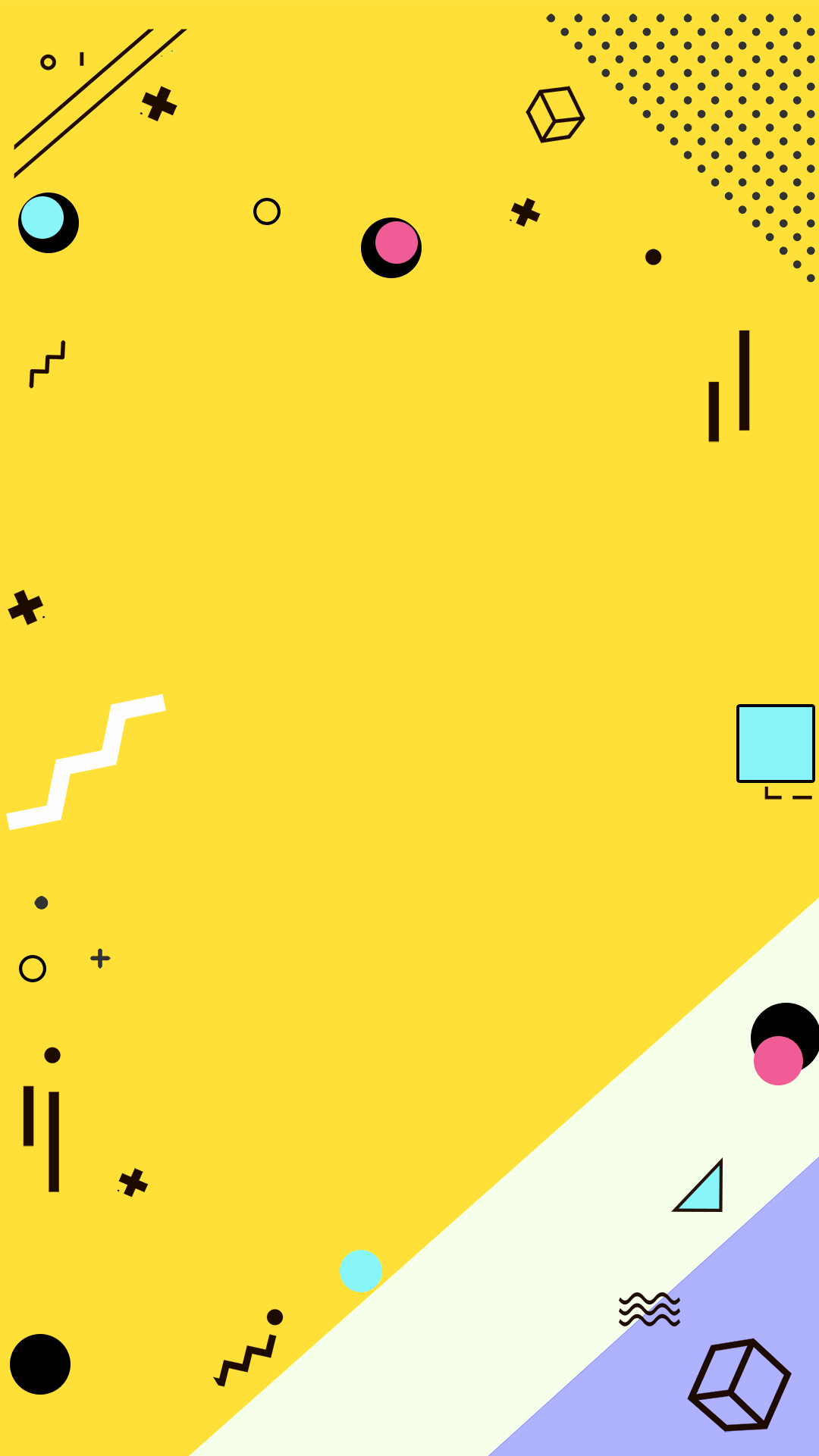 實習法規
ＮＴＮＵ ＡＣＥ
依據本系實習辦法辦理：
一、實習目標
(一) 本系碩士班、學士班之實習目標如下：
1.認識社會教育與文化機構的現況與實務運作。
2.瞭解學校理論與實務工作之關連。
3.熟悉社會教育與文化機構人員之角色、執掌與工作內容。
4.整合社會教育與文化機構相關理論知識、方法與技巧，以應用於實務運作過程。
5.培育社會教育與文化機構相關工作之專業精神、倫理、態度與價值。
(二)學士班加強增進學生對自我的認識，以利未來就業及升學之選擇。
(三)碩士班著重實習經驗對於研究方向、修課之助益。
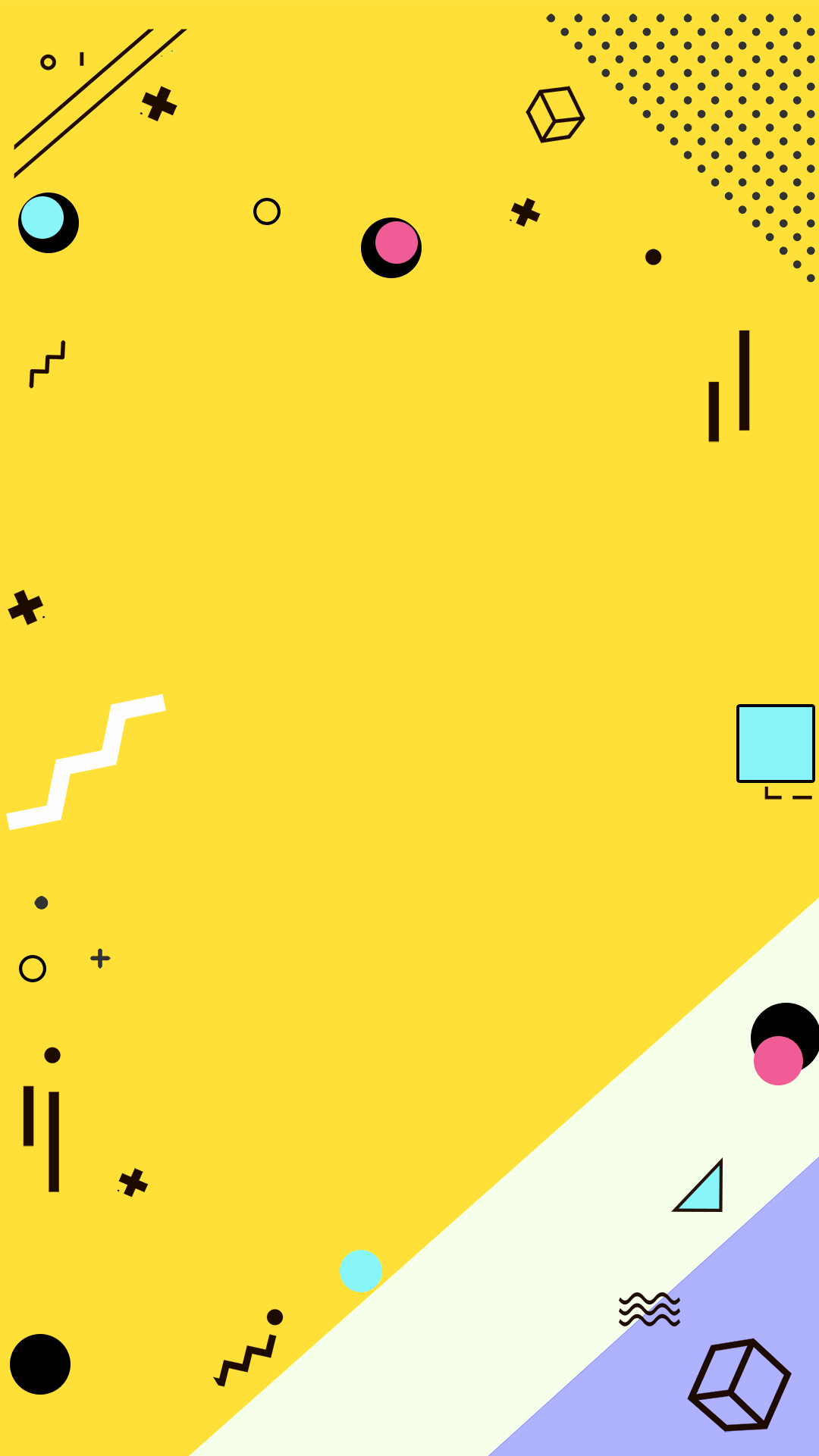 實習時間與學分數
ＮＴＮＵ ＡＣＥ
學士班
實習課程必修課2學分，排訂為學士班四年級。
時數
於暑假進行實習為原則，於同一機構內實習至少160小時。如實習機構另有規定，則由實習指導教師與實習機構洽商。
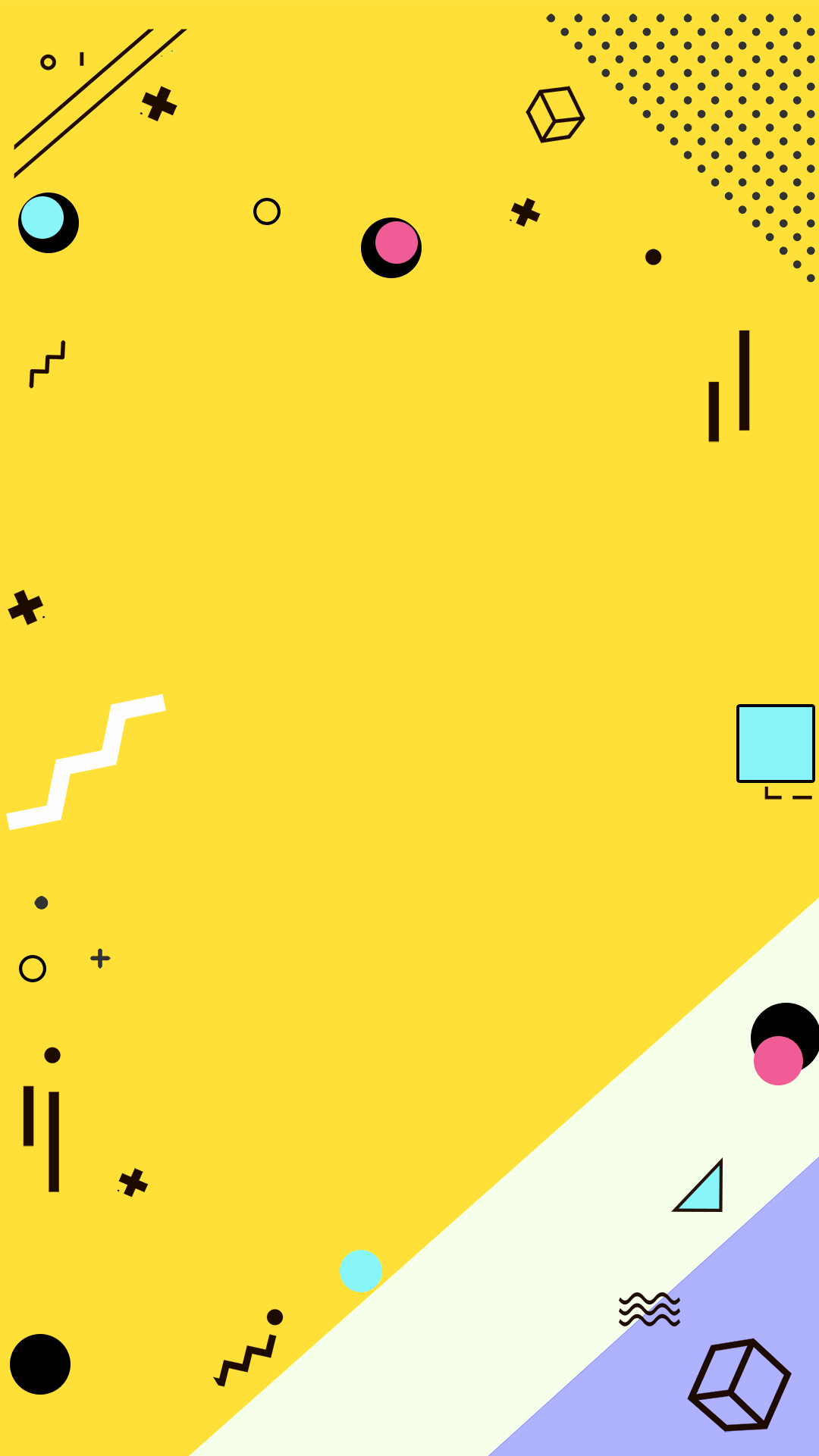 ＮＴＮＵ ＡＣＥ
實習申請資格
學士班學生學籍為三年級以上，即可進行申請。
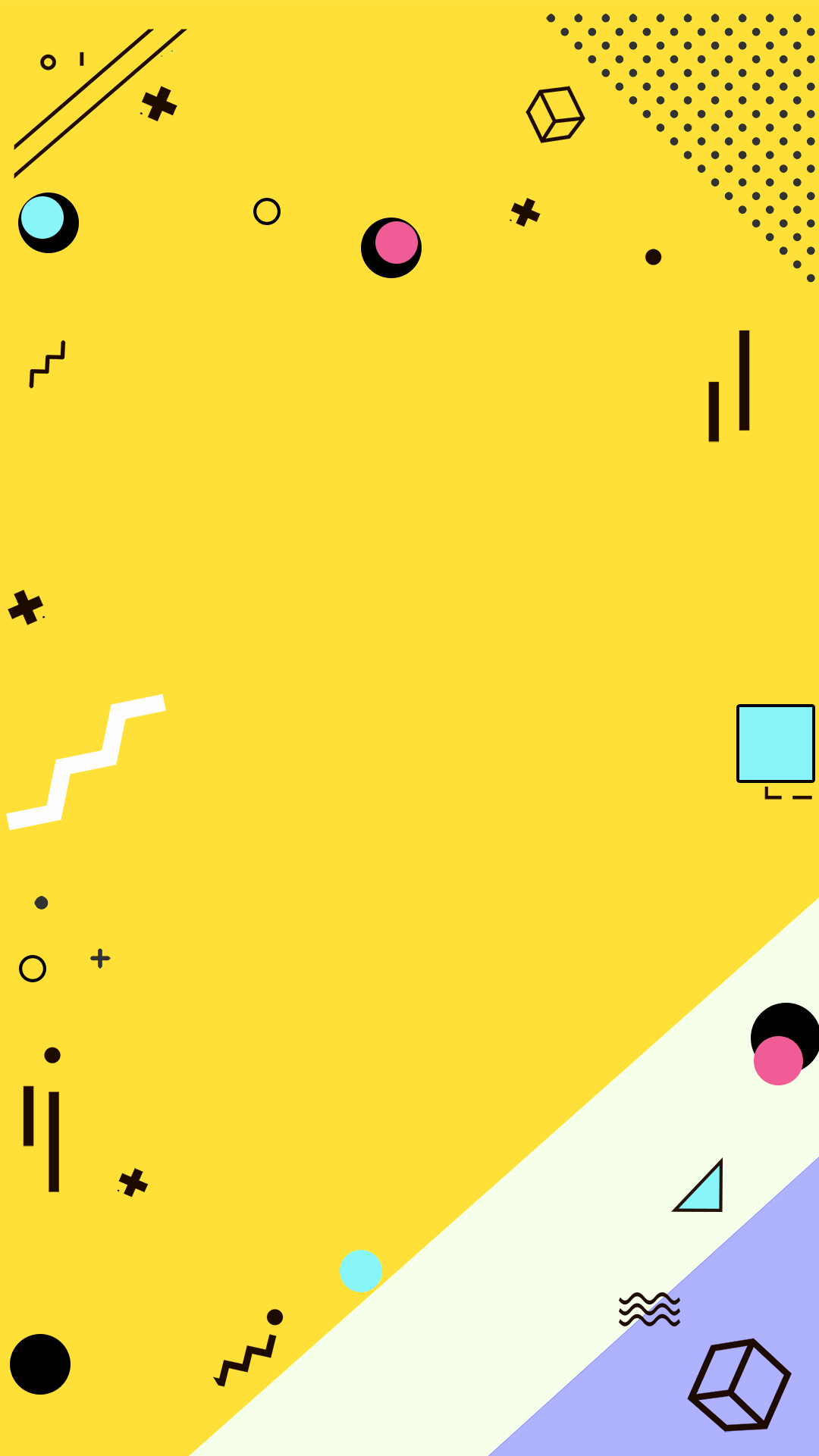 CONTENT
實習申請流程
112年
1月31前
5/29-6/8
3-4月底
5月26前
2月22日
04
0１
05
06
02
03
繳交實習
同意書
給系辦
系網陸續
更新資料
公告各組
指導老師
由本系
辦理保險
繳交實習
申請表
給系辦
繳交資料
給指導
老師審核
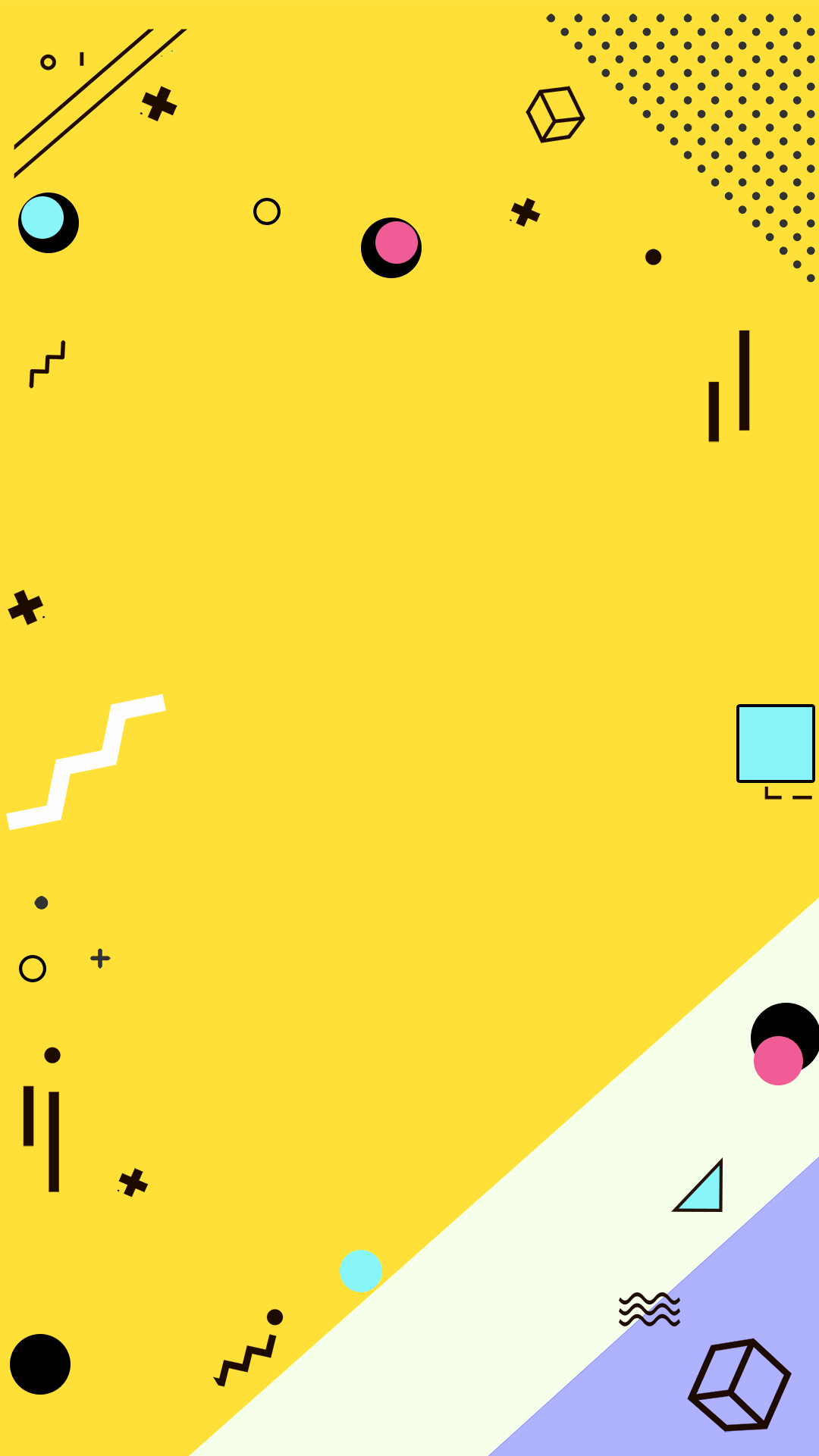 步驟一
繳交實習申請表給系辦
電子檔請至
系網頁「服務資源」中表單下載→學士班下方下載。
請於112年1月31日(二)以前繳交，逾期不予受理。
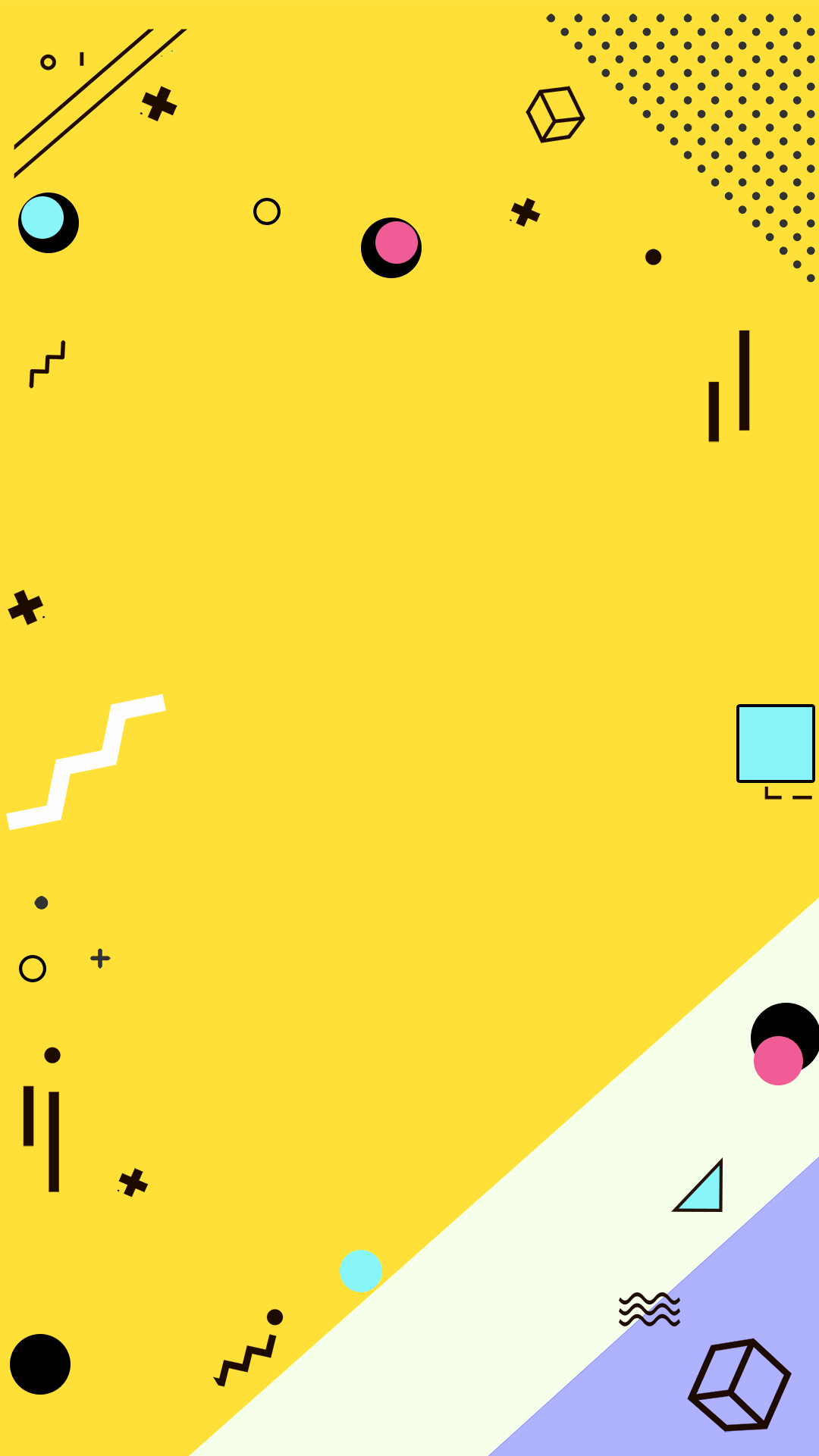 步驟二
確認實習指導老師
助教依照申請書第一志願機構初步分類並規劃各組實習
指導老師，經師長們確認後公告於系網頁(111-2開學時)。
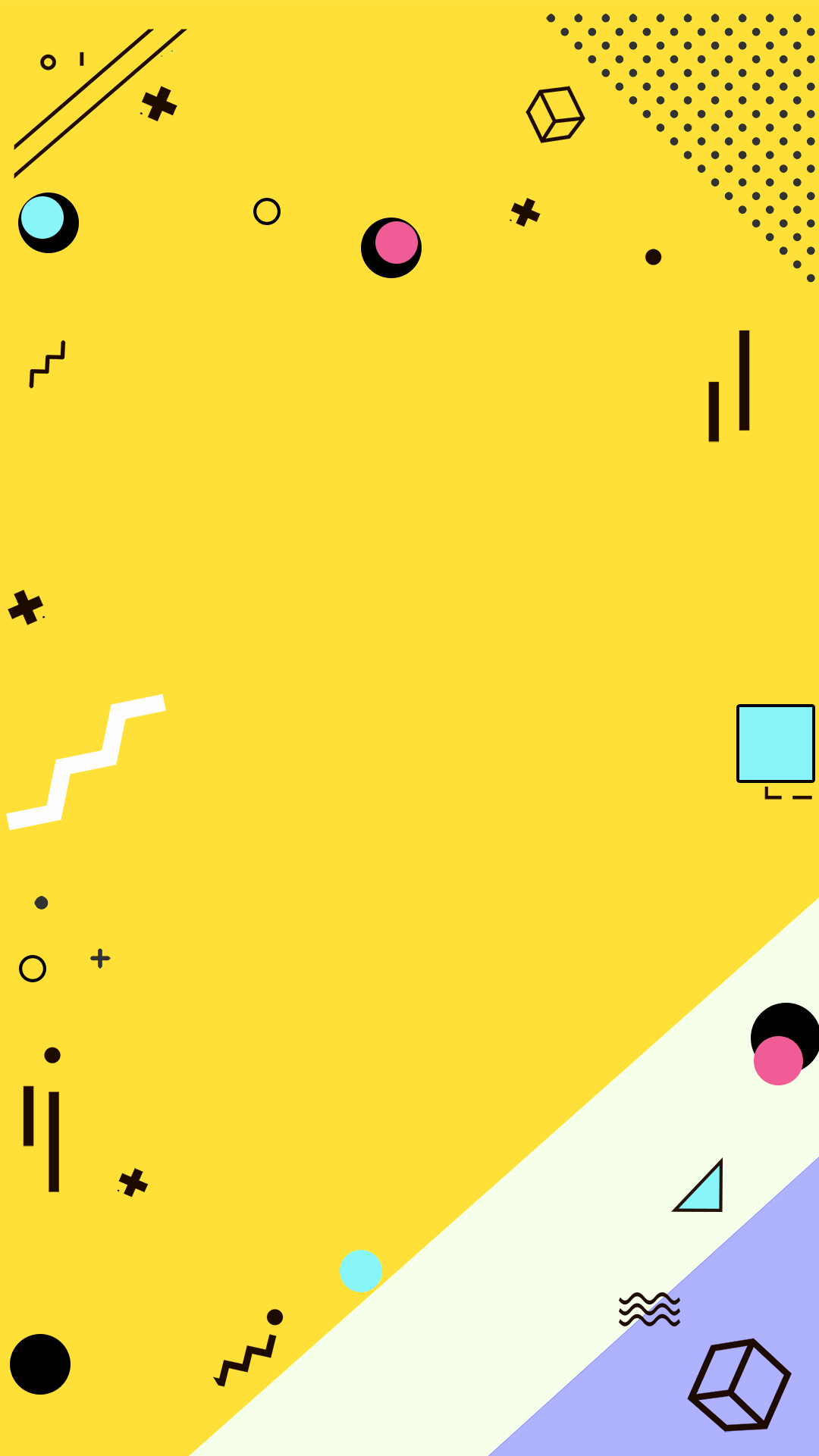 步驟三之一
繳交資料給老師審核
選擇實習機構：依實習機構規定準備申請資料
履歷
實習計畫書
自傳
如：
於申請前，建議請先寄給實習老師審核過為佳。
異動時：請通知助教。
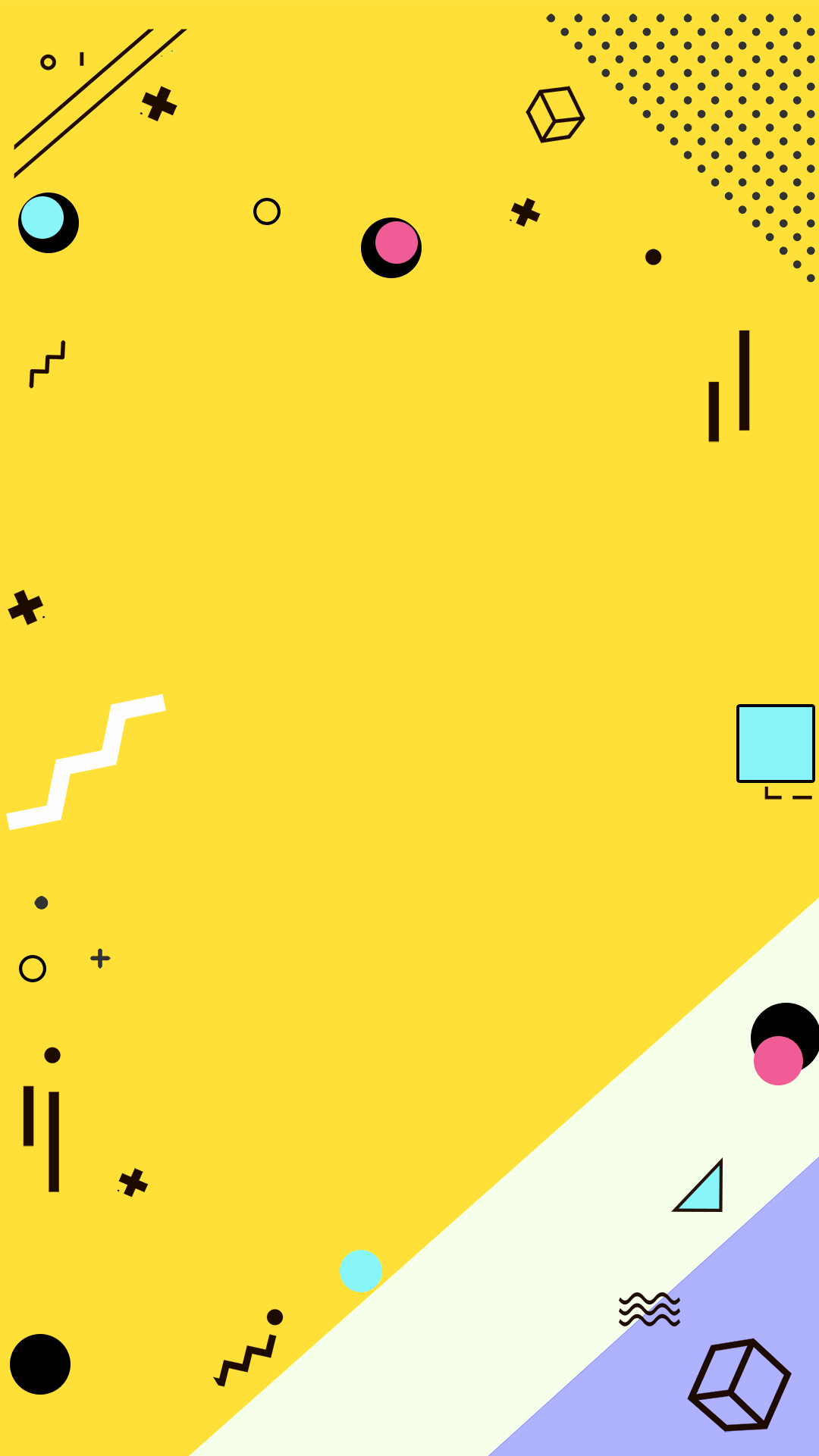 步驟三之二
繳交資料給老師審核
如何改選：
01
須先獲得實習指導老師同意並確認機構符合本系實習性質。
02
於實習指導老師同意改選後，請通知助教。
03
若因故更改實習機構，實習指導老師將不予更動。
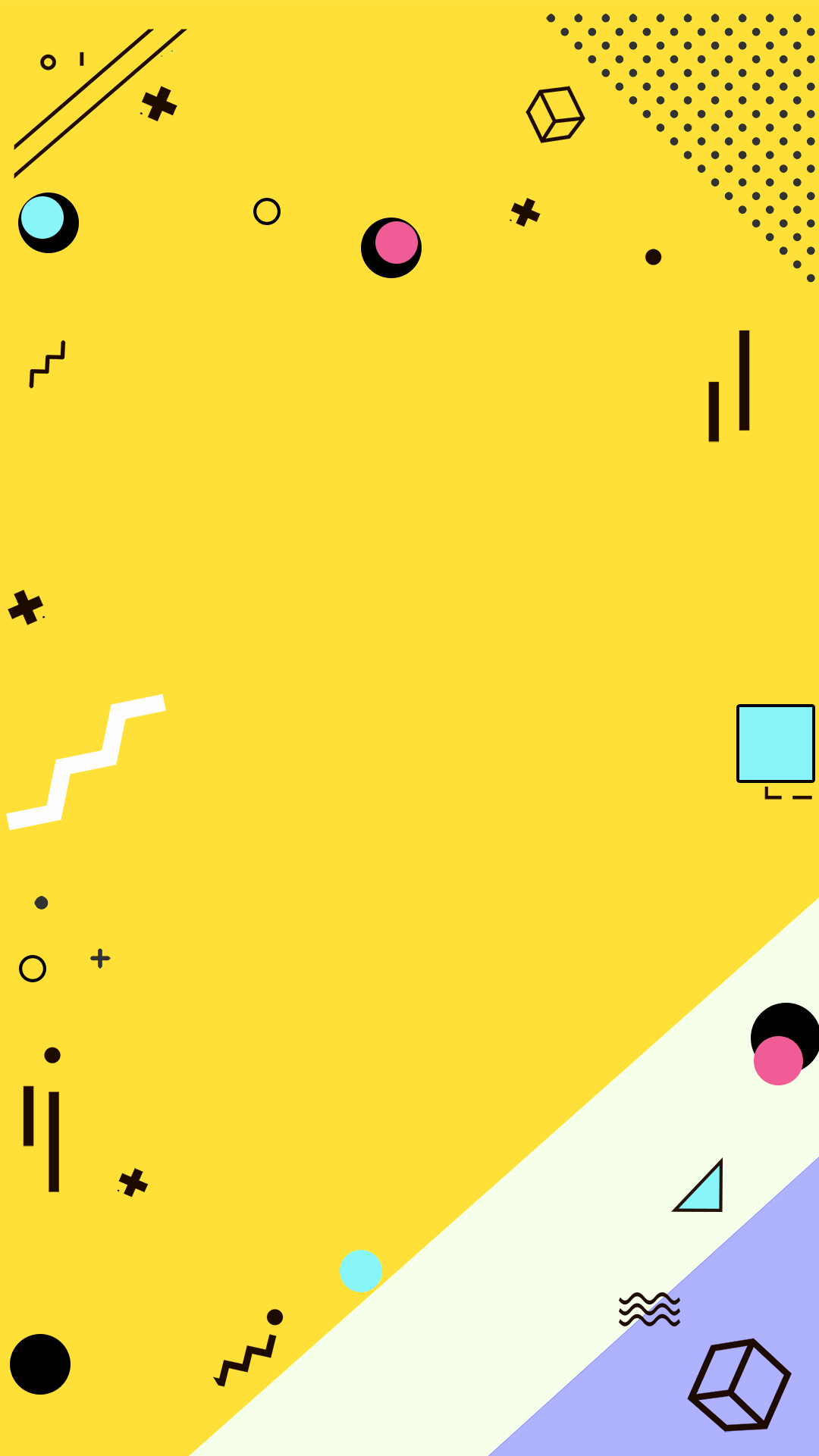 步驟四
隨時更新實習資訊於系網
系辦會將擬於暑假實習同學資料公告於系網
每週會定期更新，請自行查閱
並隨時將各機構實習資訊公告於系網上
請同學依來函說明事項於規定期間申辦之
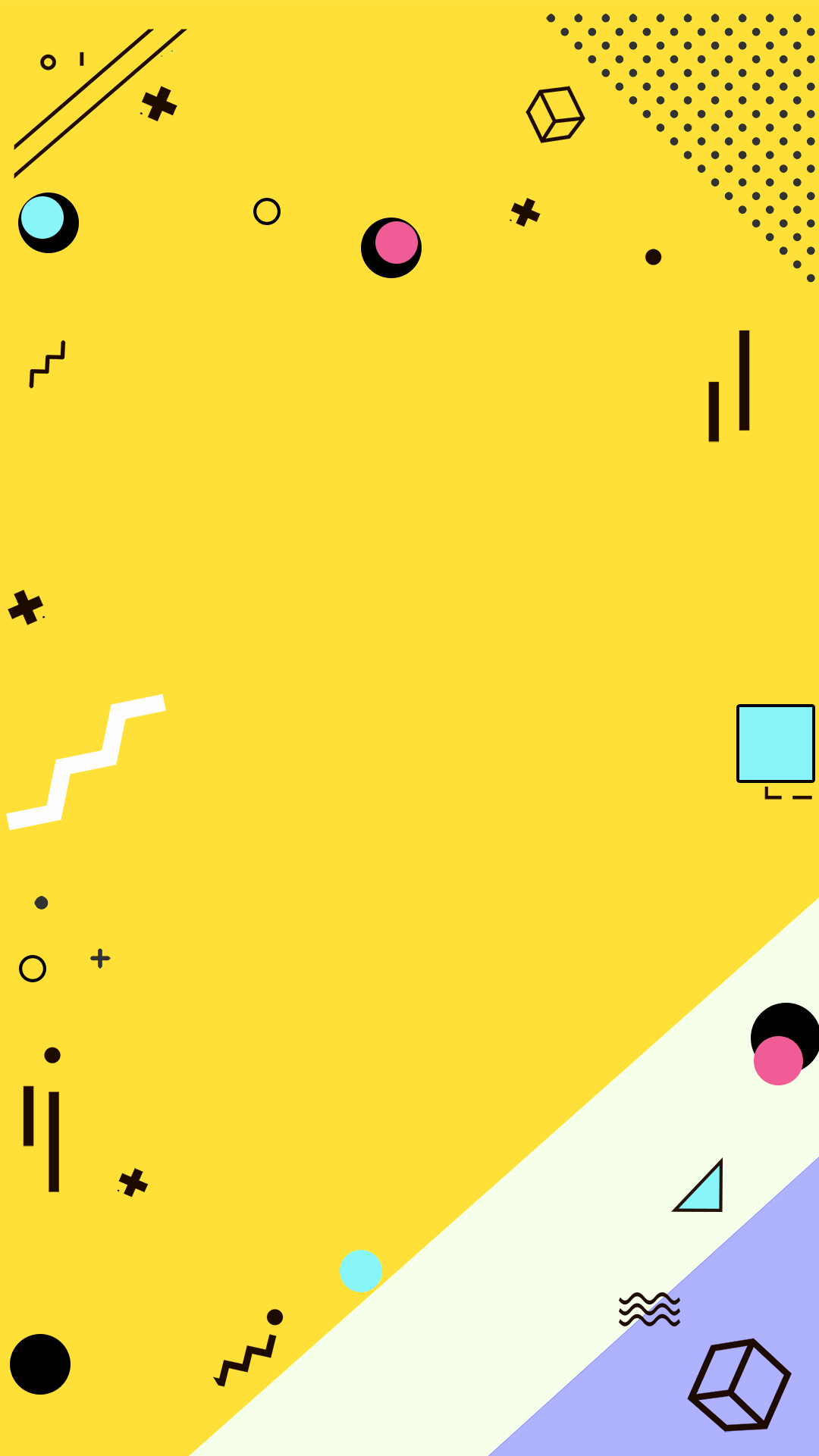 步驟五
繳交實習同意書給系辦
01
請於實習機構同意後惠填實習同意書，並請實習指導老師簽名，繳交至系辦。
至此實習申請
才算確定。
系辦隨即會發文(含實習評量表)
給實習機構。
03
02
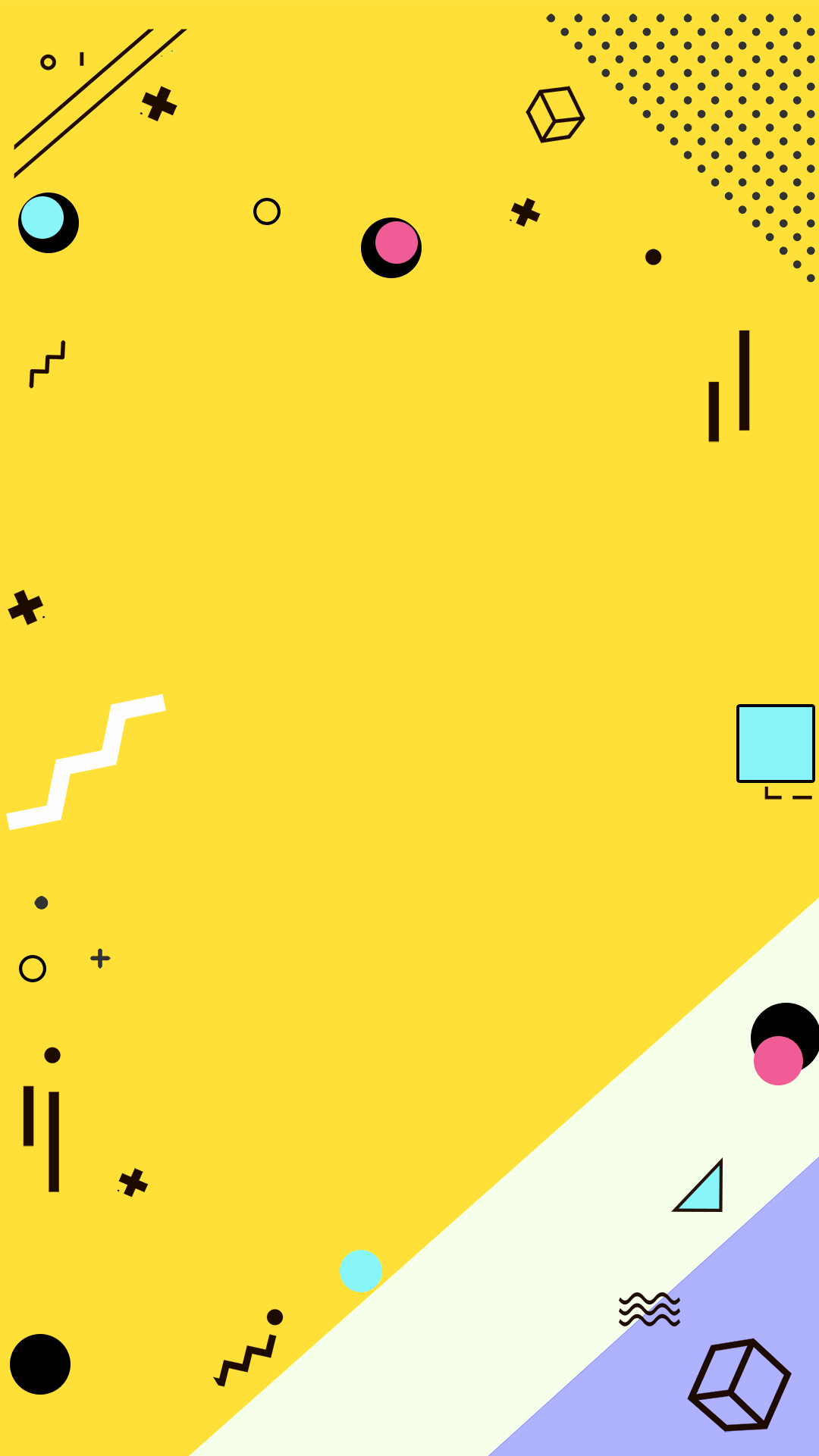 步驟六
由本系辦理保險
01
02
03
本系於5/29-6/8
辦理實習保險
請班代協助
調查團體保單
保費由本系支付
如實習機構願意
提供加保者除外
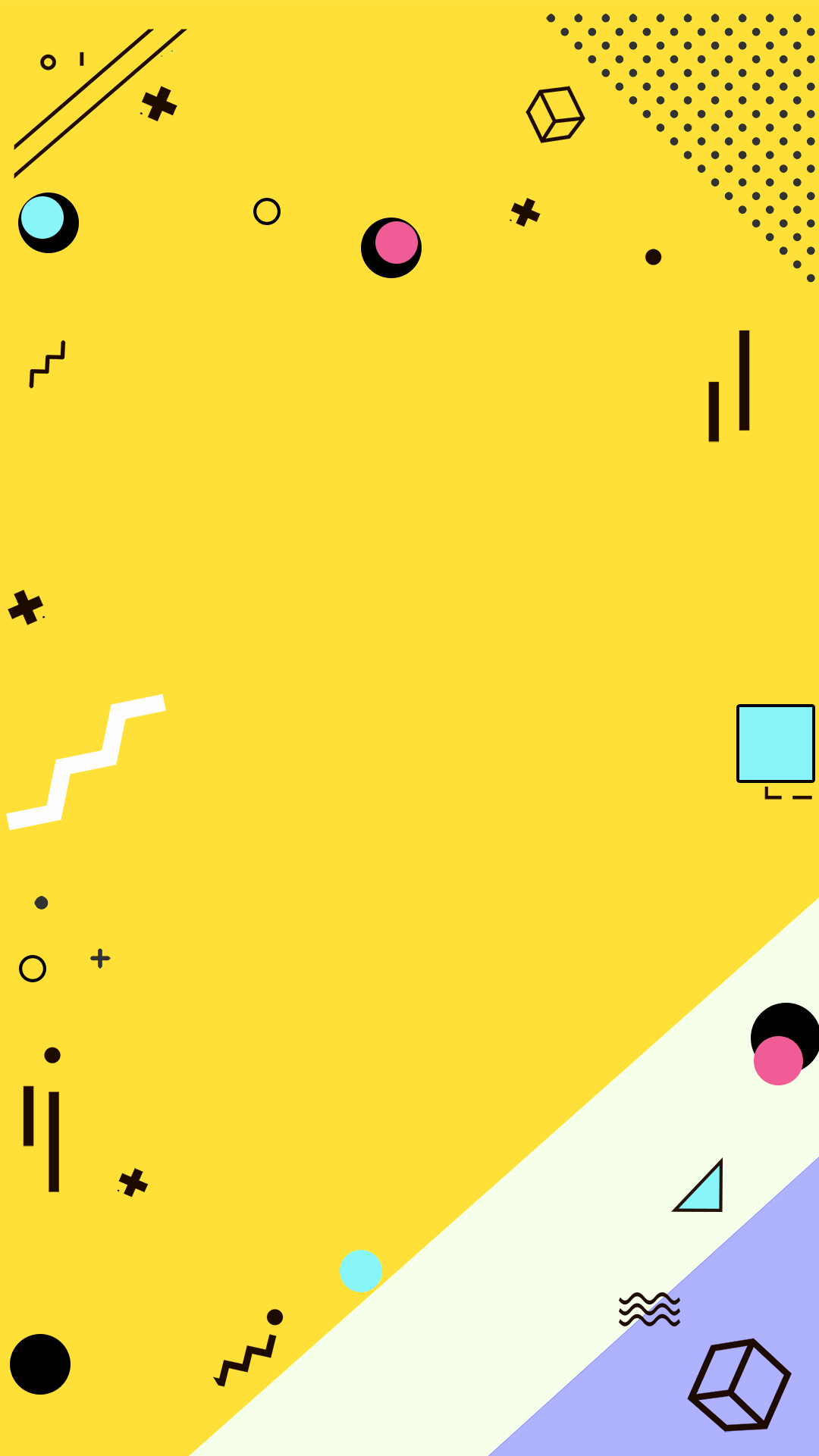 ＮＴＮＵ ＡＣＥ
注意事項
留意個人信箱、班Line群組與系網頁公告
01
03
本系辦理實習保險時間
請隨時向實習指導老師與系辦更新狀況
04
02
請機構填寫實習評量表
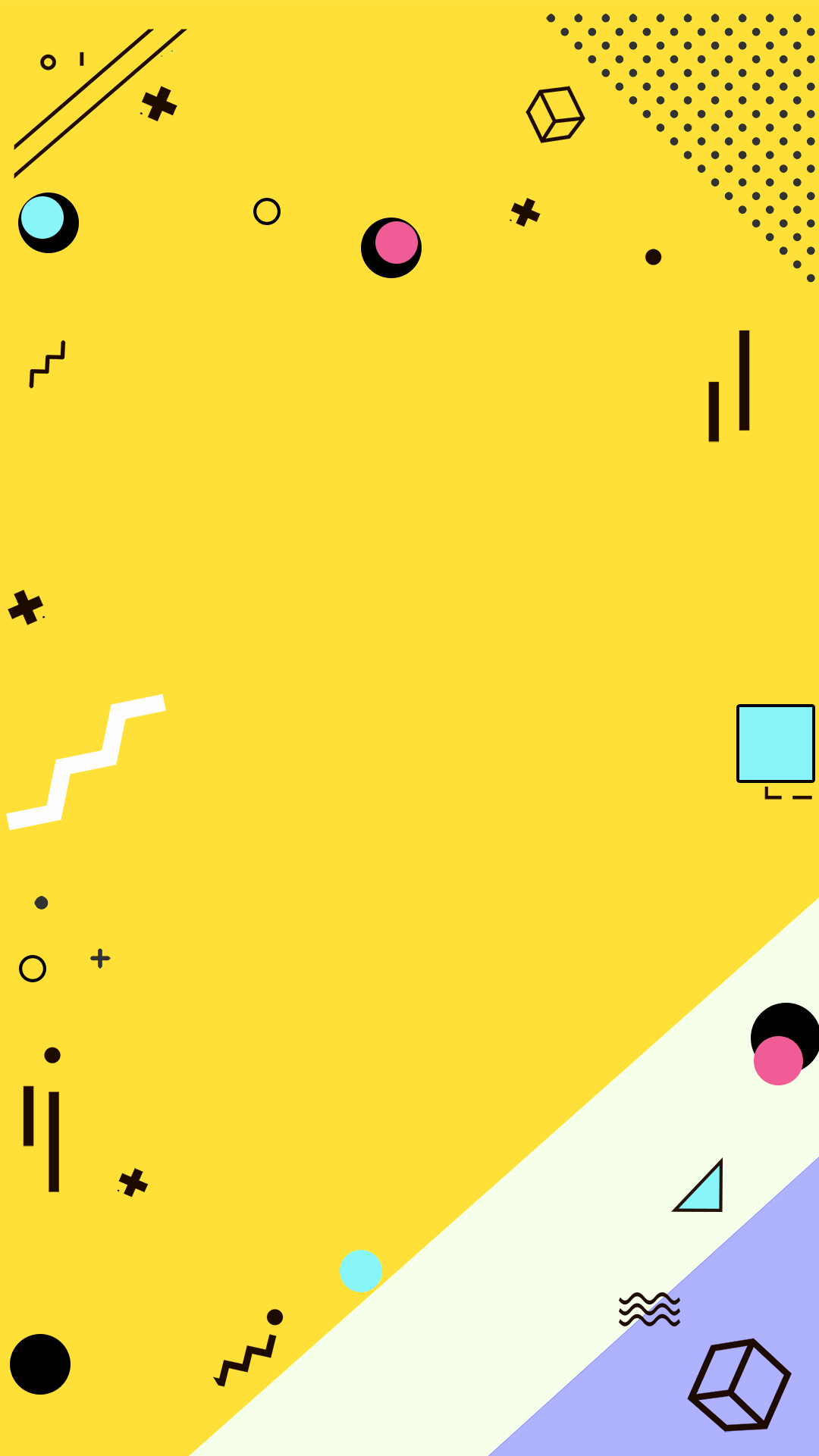 ＮＴＮＵ ＡＣＥ
注意事項
實習評量：
01
機構督導50%+本系評量50%。
請依各組實習指導老師規定繳交實習作業。
02
實習相關費用請自行與機構談妥，並確實告知實習指導老師。
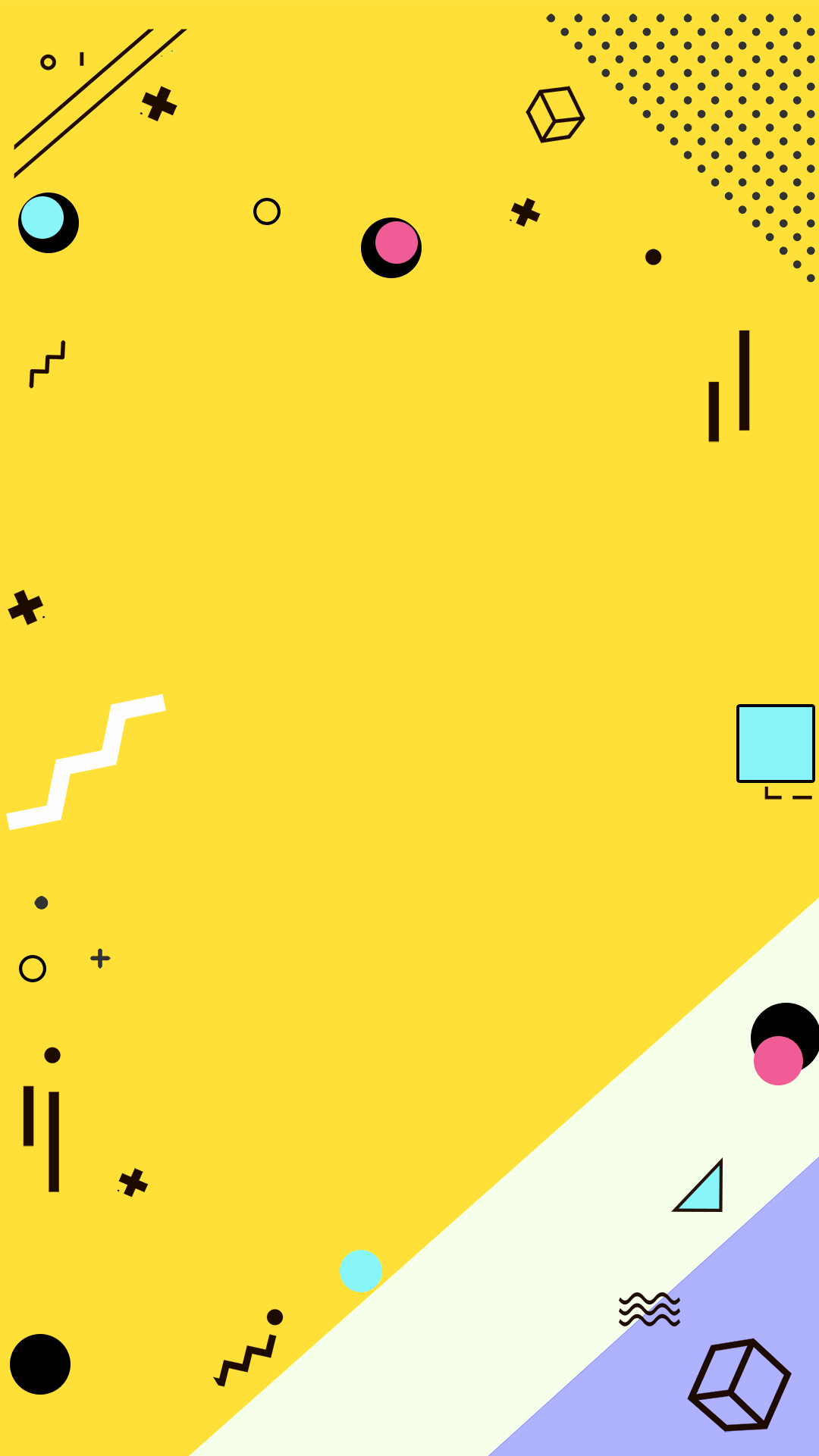 ＮＴＮＵ ＡＣＥ
如有其他問題，請至系辦找陳玄惠助教討論
或E-mail：hsuanhui@ntnu.edu.tw
謝謝！
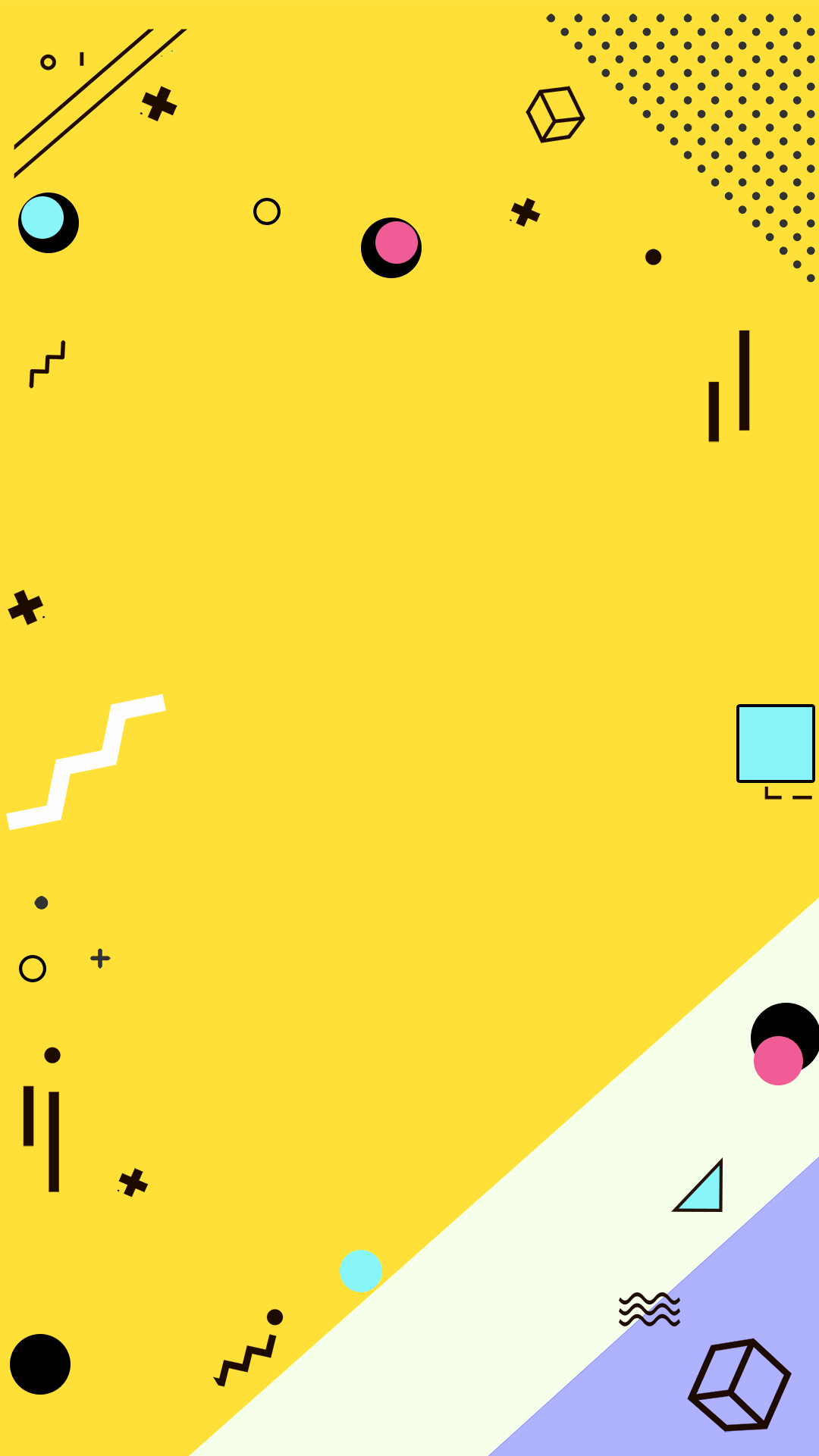 ＮＴＮＵ ＡＣＥ
Thank You
For Joining!
祝福同學們都順利找到合適的實習機構！